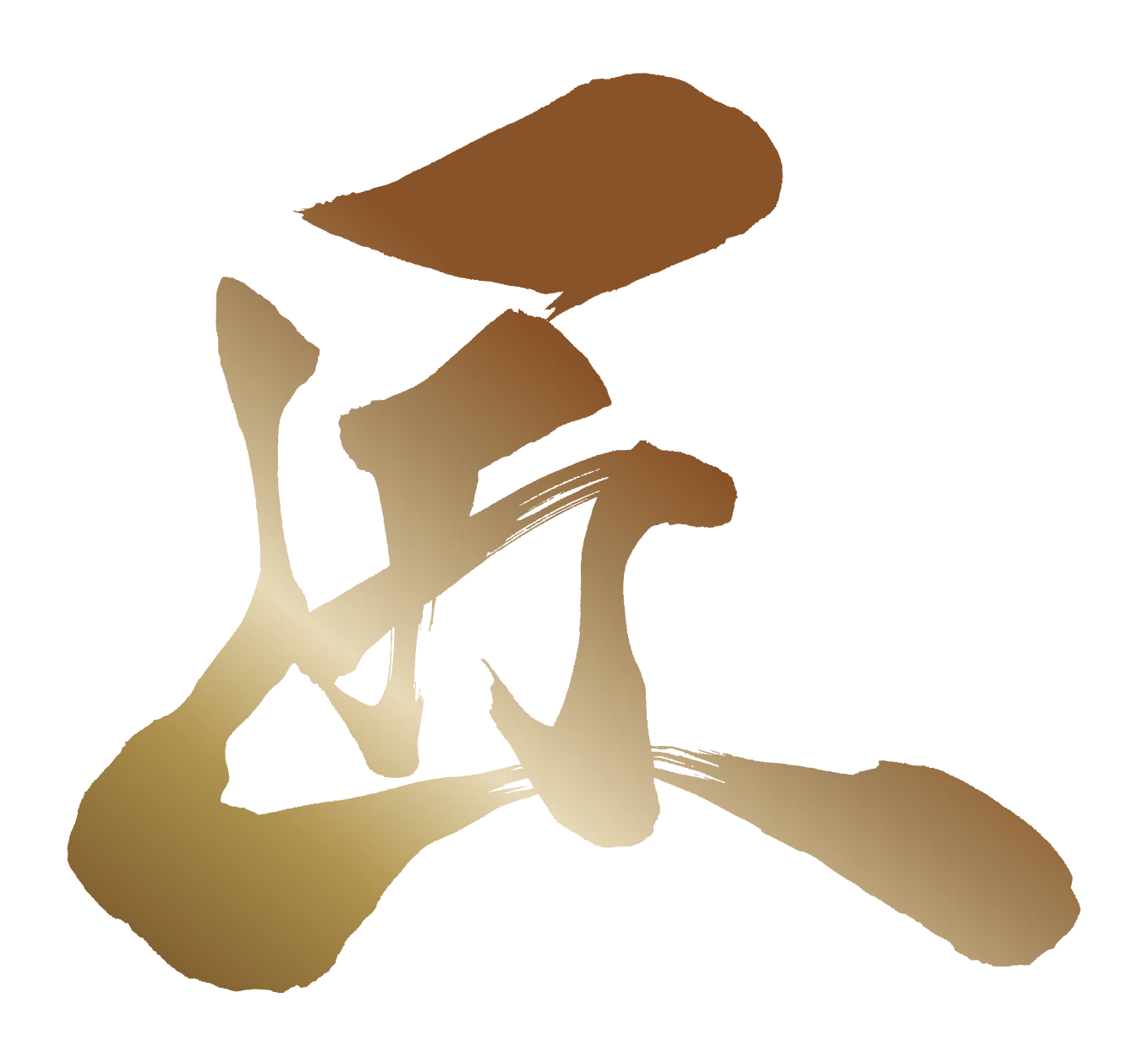 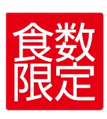 匠のチキンストロガノフ
フロマージュソース
\０００